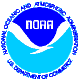 New DCS Administration and Data Distribution System (DADDS) New Features
Letecia Reeves, GOES DCS Customer Service Specialist
NOAA/NESDIS/OSPO/SPSD
Letecia.Reeves@noaa.gov
301-817-4563
Online GOES DCS SUA
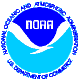 New process for submitting both Initial and Renewal GOES DCS SUAs
All SUAs are submitted and processed online through the DADDS website at https://dcs4.noaa.gov
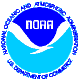 Click on “Submit an Application for GOES DCS SUA” for initial/new SUAs
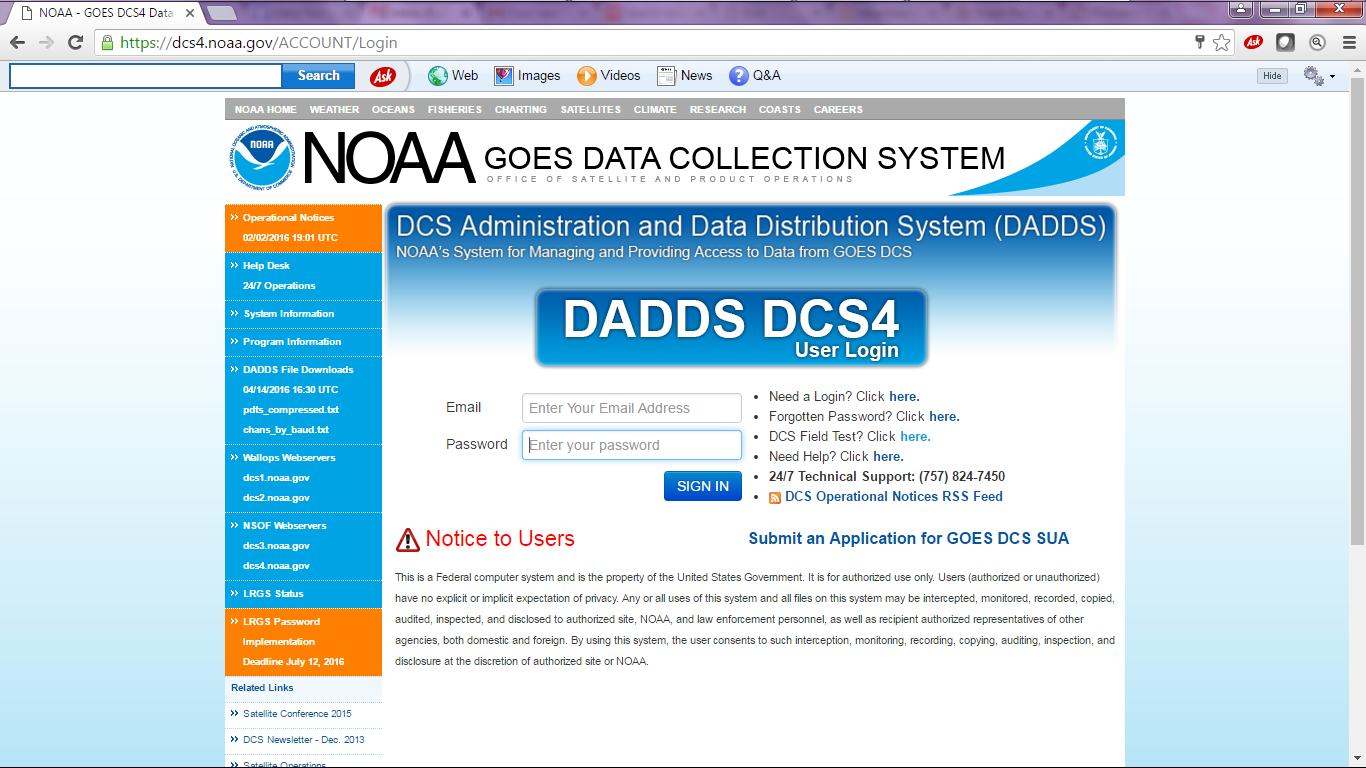 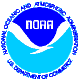 Required to complete registration before submitting the SUA
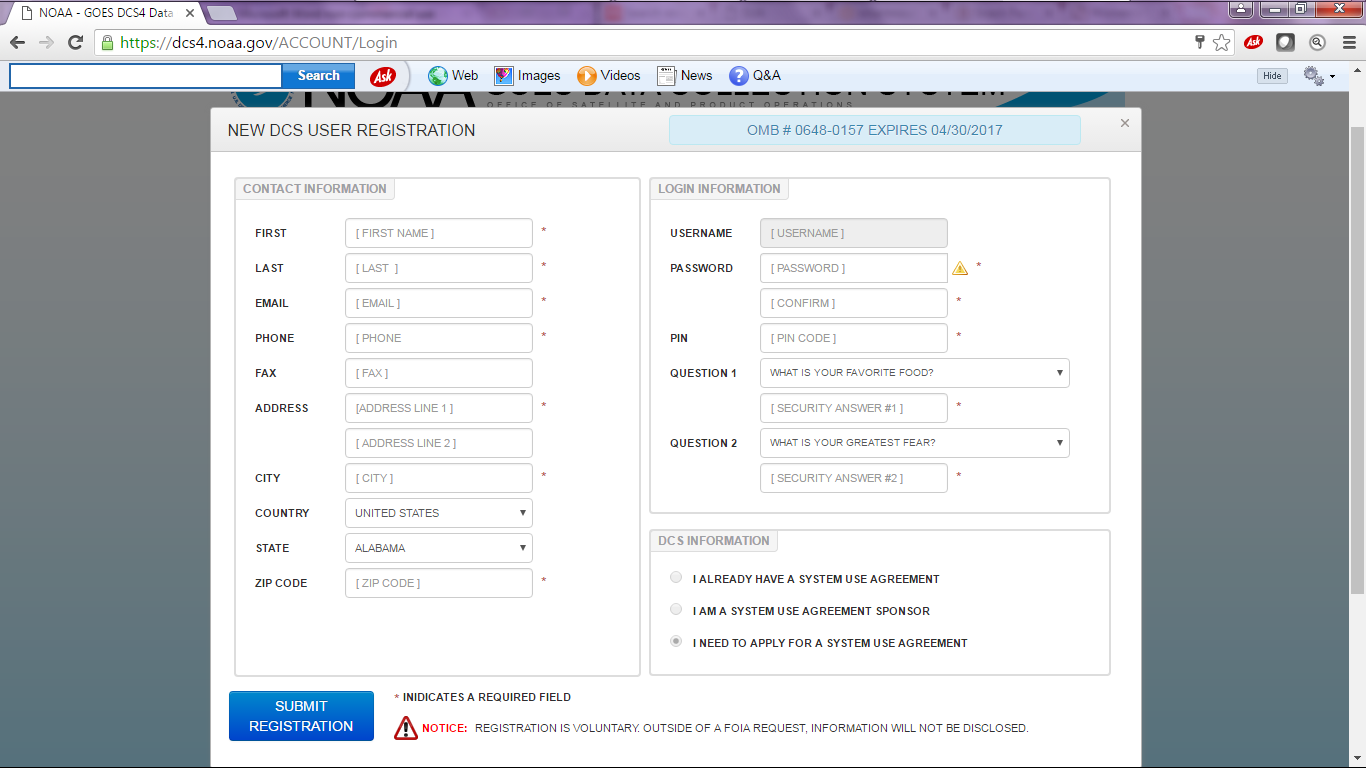 Initial SUA
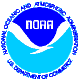 Initial registration will require you to create a 12 character password as well as a 4 digit PIN.
The PIN is very important to remember in case you forget your password
Once you submit the initial registration you will be able to login to the DADDS to submit System Use Agreement.	
You will not have full access to the DADDS until the SUA is approved by NESDIS.
Updating and Renewing Existing SUAs
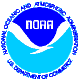 The person listed in the SUA as “requester” will receive renewal notifications via email.
Typically the person who submits the SUA is automatically listed as “requester”.  This role can be updated by Administrators at any time.  Requester must be registered in DADDS.
Important to keep your DADDS registration up to date
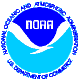 Updating and Renewing Existing SUAs cont.
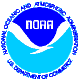 The email notification will request the User to login to DADDS to update SUA.  User will be prompted to update SUA once logged in.
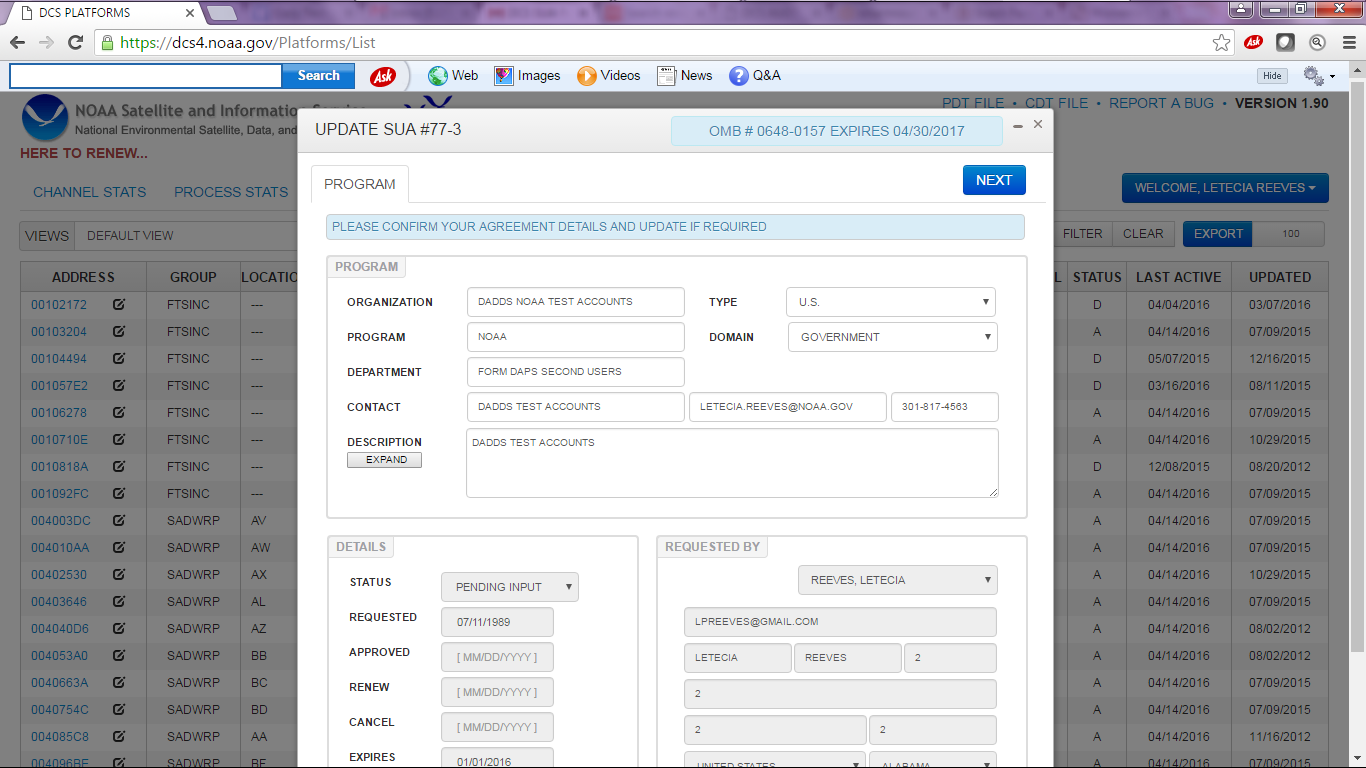 Updating and Renewing Existing SUAs cont.
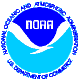 There is also an option to update the SUA at anytime by clicking on the renewal link.
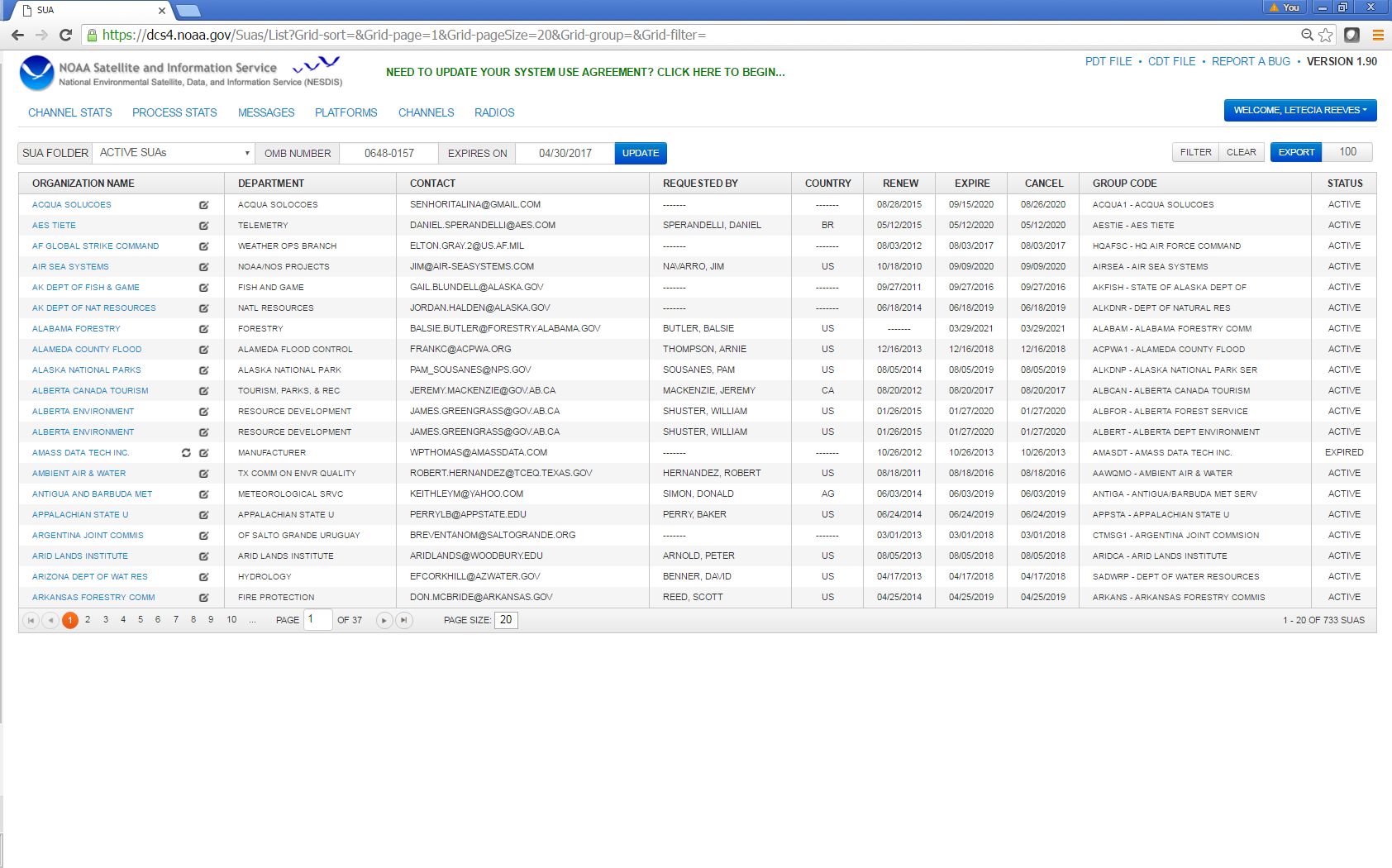 DADDS Registration for Existing SUA
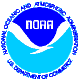 Since there are no registration limitations for each Organization, we encourage all involved with GOES DCS to complete a DADDS registration and become familiarized with the system.
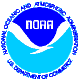 DADDS Registration for Existing SUA
DADDS Registration for Argos SUA
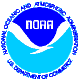 Processing of Argos (Polar DCS) on same site
CLS America (arm of French Space Agency) administers Argos applications, which still must be approved by NOAA
CLS submits Argos applications directly into DADDS via Email
Process then follows similar approval path
DADDS Registration for Direct Readout Users (DRO)
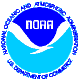 Online Registration for all NOAA users of Direct Readout and other Services
Eventually will be used to create mailing lists instead of DADDS
Goal will be to use DADDS only for actual DADDS users and personnel necessary for DCS Administration
Creating Netlists
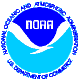 Netlists enable you to download messages by platform list

- First create a filter with condition specifics such as group codes or individual PDT IDs under the Platform Tab.
- Click on Netlist button to create and name netlist.  Select filter type and date range (now - 30days, now – 2 days)
-File name will appear in the message tab

Netlists may also be uploaded, (ie from your LRGS netlist)

Will be Expanded to Include Global Database Update by Netlist

An automated process will be available when machine to machine interface function is created.
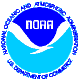 Additional Features
DCS Field Test (Dan wants you to use THIS one)

Audit Track (changes to database recorded)
Group Code Added to Message Data

Group Manager Role added to User Profile
DADDS feed to LRIT
Upcoming Features
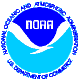 Machine to Machine Interface

Updates to DADDS from Transmitters
        DADDS will be prepared to accept changes
        Vendors/users included in plan to define process
         Unused flag bit used to signal database update
         
DADDS prepared to manage 2 way communication

CS2 tracking tools built to manage CS2 transition

Input directly into MADIS stream for HADS (NWS)
	Format Optimized for HADS use
Transition of NWSTG feed from Silver Spring to College Park

More Data Download Options